纳税信用管理知识讲解
国家税务总局佛山市税务局
2019年5月27日
纳税信用简介
随着社会信用意识的不断加强，纳税信用已成为社会信用体系的重要组成部分，纳税信用信息已实现社会各部门充分共享和应用，纳税信用正逐步成为广大纳税人的一种“无形资产” 。
目录
纳税信用管理的定义
政策依据
纳税信用评价对象
评价指标及评价方式
评价结果的确定和发布
评价结果异议处理
评价结果的应用
案例分析
一、纳税信用管理的定义
纳税信用管理是指税务机关对纳税人的纳税信用信息开展采集、评价、确定、发布和应用等活动。
二、政策依据
国家税务总局关于发布《纳税信用评价管理办法（试行）》的公告（2014年第40号）
国家税务总局关于发布《纳税信用评价指标和评价方式(试行)》的公告（2014年第48号）
国家税务总局关于明确纳税信用补评和复评事项的公告（2015年第46号）
国家税务总局关于明确纳税信用管理若干业务口径的公告（2015年第85号）
国家税务总局关于纳税信用评价有关事项的公告
（2018年第8号）
国家税务总局关于完善纳税信用管理有关事项的公告
（2016年第9号）
三、纳税信用评价对象
政策支持文件：
2014年40号公告关于发布《纳税信用管理办法（试行）》的公告
2018年8号公告关于纳税信用评价有关事项的公告

评价对象：
已办理税务登记（含“五证合一、一照一码”、临时登记），从事生产、经营的独立核算企业，以及个人所得税查账征收的个人独资企业和个人合伙企业。
评价范围内不参评对象
因涉嫌税收违法被立案查处尚未结案的。

被审计、财政部门依法查出税收违法行为，税务机关正在依法处理，尚未办结的。

已申请税务行政复议、提起行政诉讼尚未结案的。

其他不应参加本期评价的情形
四、评价指标及方式
纳税人信用历史信息
基本信息、评价年度之前的纳税信用记录、相关部门评定的优良信用记录和不良信用记录
税务内部信息
经常性指标信息：涉税申报信息、税（费）款缴纳信息、发票与税控器具信息、登记与账簿信息等
非经常性指标信息：税务检查、税务评估等不经常产生的指标信息
外部信息
外部参考信息：评价部门（海关、工商、质检、环保等）评定的优良信用记录、不良信用记录
外部评价信息：从相关部门（包括房管、银行、工商、海关等部门）取得的影响纳税人纳税信用评价的指标信息
指标得分（扣分制）
100分起评
纳税人评价年度内经常性指标和非经常性指标信息齐全的。

90分起评
非经常性指标信息缺失的，一般指在参评年度没有被稽查局立案检查或没有被纳税评估。
纳税信用评价级别
直接判D级的情形
直接判级适用于有严重失信行为的纳税人，评价年度直接判D，具体情形有10种：
存在逃避缴纳税款、逃避追缴欠税、骗取出口退税、虚开增值税专用发票等行为，经判决构成涉税犯罪的
存在前项所列行为，未构成犯罪，但偷税(逃避缴纳税款)金额10万元以上且占各税种应纳税总额10%以上，或者存在逃避追缴欠税、骗取出口退税、虚开增值税专用发票等税收违法行为，已缴纳税款、滞纳金、罚款的。
在规定期限内未按税务机关处理结论缴纳或者足额缴纳税款、滞纳金和罚款的
以暴力、威胁方法拒不缴纳税款或者拒绝、阻挠税务机关依法实施税务稽查执法行为的
存在违反增值税发票管理规定或者违反其他发票管理规定的行为，导致其他单位或者个人未缴、少缴或者骗取税款的
提供虚假申报材料享受税收优惠政策的
骗取国家出口退税款，被停止出口退（免）税资格未到期的
有非正常户记录或者由非正常户直接责任人员注册登记或者负责经营的
由D级纳税人的直接责任人员注册登记或者负责经营的
存在税务机关依法认定的其他严重失信情形的
不能评为A级的情形
实际生产经营期不满3年的

上一评价年度纳税信用评价结果为D级的

非正常原因一个评价年度内增值税或营业税连续3个月或者累计6个月零申报、负申报的

不能按照国家统一的会计制度规定设置账簿，并根据合法、有效凭证核算，向税务机关提供准确税务资料的
五、评价结果的确定和发布
纳税信用评价结果是如何产生的？
      系统自动采集企业涉税信息，计算评价分值，产生评价结果。
      
纳税信用评价多久进行一次？
      纳税信用评价周期为一个纳税年度。“纳税年度”为自然年，从1月1日到12月31日。
纳税信用评价结果的查询
网上查询
可在国家税务总局佛山市税务局门户网站公告中查询全市A级纳税人名单。

电子税务局查询
纳税人通过电子税务局的“纳税信用查询”模块查询年度评价结果。

主管税务机关查询
纳税人可以前往主管税务机关查询。
六、评价结果异议处理
对评价结果有异议怎么办？
复评：
纳税人对纳税信用评价结果有异议的，可在评价结果确定的当年向主管税务机关申请复评。主管税务机关将在受理申请之日起15个工作日内完成复评工作，并向纳税人反馈纳税信用复评信息或提供复评结果的查询功能。

对当期未予评价有异议怎么办？
补评：
对于符合评价条件，但没有参与当期评价的，可向主管税务机关申请补评。与复评一样，补评的办结时限均为15个工作日。
七、评价结果的应用
A级纳税人守信激励措施：
主动向社会公告年度A级纳税人名单；
一般纳税人可单次领取3个月的增值税发票用量，需要调整增值税发票用量时即时办理；
普通发票按需领用；
连续3年被评为A级信用级别（简称3连A）的纳税人，除享受以上措施外，还可以由税务机关提供绿色通道或专门人员帮助办理涉税事项。

另外，税务机关与如其他相关部门实施的联合激励措施，以及结合当地实际情况采取的其他激励措施。如“银税互动”等。
D级纳税人失信惩戒措施
按纳税信用管理办法第二十七条的规定，公开D级纳税人及其直接责任人员名单，对直接责任人员注册登记或者负责经营的其他纳税人纳税信用直接判为D级；
增值税专用发票领用按辅导期一般纳税人政策办理，普通发票的领用实行交（验）旧供新、严格限量供应；
加强出口退税审核；
加强纳税评估，严格审核其报送的各种资料；
列入重点监控对象，提高监督检查频次，发现税收违法违规行为的，不得适用规定处罚幅度内的最低标准；
将纳税信用评价结果通报相关部门，建议在经营、投融资、取得政府供应土地、进出口、出入境、注册新公司、工程招投标、政府采购、获得荣誉、安全许可、生产许可、从业任职资格、资质审核等方面予以限制或禁止；
D级评价保留2年，第三年纳税信用不得评价为A级；
税务机关与相关部门实施的联合惩戒措施，以及结合实际情况依法采取的其他严格管理措施。
八、案例分析
常见被扣分的经常性指标
010104.评价年度内非正常原因增值税或营业税连续3个月或累计6个月零申报、负申报
010105.自纳税人向税务机关办理纳税申报之日起不足3年的
040204.不能按照国家统一的会计制度规定设置账簿，并根据合法、有效凭证核算，向税务机关提供准确税务资料的
010501.未按规定时限报送财务会计制度或财务处理办法（按次计算）
010101.未按规定期限纳税申报（按税种按次计算）
案例1
      某企业成立于2003年，为私营独资企业，征收方式为个人所得税查账征收，核算方式为独立核算，按规定应纳入年度纳税信用评价范围。
      2018年，税务机关对其进行了纳税评估，查实该企业存在少缴税款行为，该企业已及时按照处理结果补交所欠税款、滞纳金和罚款。
      年度评价时，因此存在非经常性指标信息，起评分为100，命中 “050104”指标，共扣4.54分，年度评价得分为100-4.54=95.46分，分值为90分以上，被评为A级纳税人。

扣分指标：
050104. 补税金额1万元以上且占当年应纳税额1%以上，已补缴税款、加收滞纳金、缴纳罚款的
案例2
      某企业在2018年度内没有纳税评估等信息，不存在非经常性指标信息，起评分为90分。该企业在日常经营中，守法经营，诚信纳税，重视自身涉税事项管理，按时按实申报纳税，未出现其他指标扣分行为，最终评价得分为90分，被评为A级纳税人。
扣分指标：
无
案例3
      某企业成立于2012年，2018年度纳税信用评价起评分为90分。评价年度内，该企业按时申报、纳税，重视涉税事项管理，未造成其他指标扣分，最终评价得分为90分，但因评价年度内非正常原因增值税连续3个月零申报，触发不予评A指标，被评为B级纳税人。
扣分指标：
010104.评价年度内非正常原因增值税或营业税连续3个月或累计6个月零申报、负申报
案例4
      某企业成立于2011年， 2018年度纳税信用评价起评分为90分，因多次未按规定期限纳税申报，累计扣分达80分，最终得分为10分，被评为D级纳税人。
扣分指标：
010101.未按规定期限纳税申报（按税种按次计算）


案例5
      某企业成立于2010年，2018年度纳税信用评价起评分为90分，因多次未按规定期限纳税申报、代扣代缴等情况，累计扣分达30分，评价分值为70分。
      但因该企业2017年度被评为D，D级评价保留两年，同时该企业截至2018-12-31仍未解除非正常户状态，同时触发直接判D指标，2018年度纳税信用级别被评为D。
扣分指标：
010101.未按规定期限纳税申报（按税种按次计算）
010102.未按规定期限代扣代缴（按税种按次计算）
040103.有非正常户记录的纳税人
D级评价保留两年
案例6 
    某公司自成立以来，诚信经营、依法纳税。2015-2017年已连续三年被评为A级纳税人。按照相关政策，税务部门主动公开其A级评价结果，放宽发票领用限制，同时提供绿色通道或专人帮助办理涉税事项。
      2018年，该公司因产业调整，亟需一笔资金用于生产设备升级。遂向银行申请纳税信用无抵押低息贷款，因其良好的纳税信用记录，银行简化了审批流程，一周内完成了所有流程。凭借这300万元的贷款，该公司及时完成了产业升级，抓住了发展的良机。
      该公司负责人表示，我司一向重视自身涉税事项管理，在最困难的时候，竟能凭借自身的良好的纳税信用，获得市场的认可，最终渡过难关。今后一定更加注重自身纳税信用的维护，继续保持A级纳税人的优秀称号。
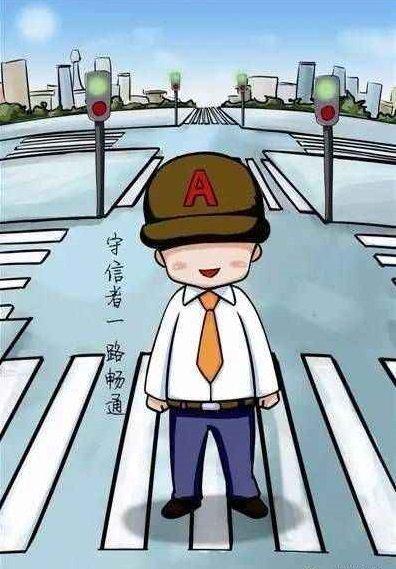 案例7
      某企业为私营独资企业，主要经营建筑用石的开采和销售，于2013年04月开业。
      2017年，该企业因在规定期限内未按税务机关处理结论缴纳或者足额缴纳税款、滞纳金和罚款，触发直接判D指标，年度纳税信用评价时被评为D级纳税人。根据相关管理办法，税务部门对该企业发票领用方面进行限制，加强相关方面审核，同时列入重点监控对象，提高监督检查频次。
      2018年，因政府建设项目全面开工，需要大量沙石等建筑材料，该公司遂参加建设单位对采购建筑材料生产销售企业进行的公开招标。建设单位在对申请企业进行资质审核时，发现该企业2017年度纳税信用级别为D，不符合参与招标的条件，于是驳回了其申请。
      事后，该企业负责人沉痛地表示，诚信是企业的生命，不诚信经营，最终会被市场排斥在外。通过这次深刻教训，今后一定要自觉维护自身纳税信用，积极履行纳税义务，守法经营，依法纳税。
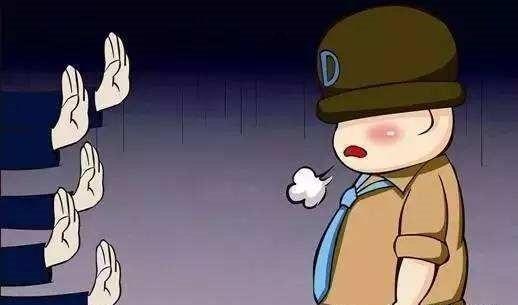 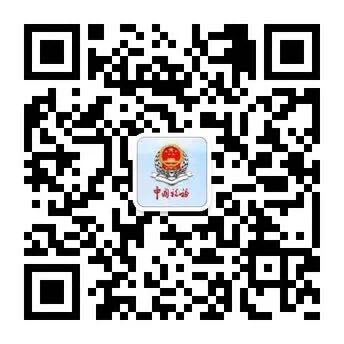 讲解结束，了解更多税务信息，
请关注“佛山税务”，谢谢！